How does understanding and practicing exam language and technique significantly increase progress?
Exam
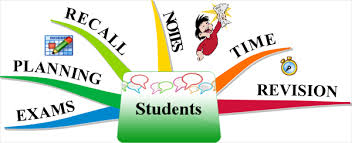 Techniques to memorise key language.
We remember when
We don’t remember when
Memory
we make connections/links
it’s of personal interest to us
we write it down
we say it aloud or record it
we are stressed
we aren’t interested in it
we haven’t looked at it, thought about it or listened to it long enough
What can you do?
Build a list of key vocabulary over each topic
Revisit regularly
Mini test
What does  . . . . . .  mean?
Regular use
Write them up
Always correct incorrect use of key vocabulary
Build Vocab Lists
Knowing the Exam
Ensure you know:
Length of exam
Have you practiced writing for that length of time?
Develop techniques to keep mind active throughout the duration of the exam.
Number of questions. Any compulsory questions?
Develop writing skills for that particular exam.
They can be different for each subject.
Type of questions
  Have you practiced each type of question. Even multiple choice needs practice.
Exam Practice
In the exam
Ensure you are comfortable and fully equipped.
Missing a piece of equipment can cause stress.
Can you see a clock?
Keep an eye on timings
Ensure you plan to use time effectively
Listen carefully to any instructions given
Read through the paper as slowly and calmly as possible
Start on questions you are confident at
Taking the Exam
Answering the questions
Read the question carefully
Plan carefully
Underline or highlight key words and information
Answer each part of the question
Use your plan 
Ensure your answer in clear and written in the correct place
Note how marks often relate to the question
‘Give three reasons why…’ 3 marks
‘Name four…and describe…’ 8 marks
Do not write a page when there are only three marks available
Short answer questions
factual/descriptive?
details of a procedure, naming an item, describing its use, differences or similarities?
answer all parts of the question
if it is broken into sections, make it clear as to which section you are dealing with
make it as easy as possible for the examiner to mark your answer
stick to the point
Extended writing questions
They are analytical, critical and creative

They are usually worth large percentage of marks each  

Do not overlap subjects

Answer the question

Look out for key words and direction words	

Follow usual essay format:
Introduction
Main body
Conclusion